Test 3 Revision
Year 10 FOUDATION
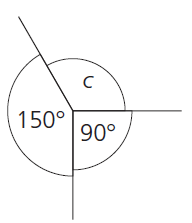 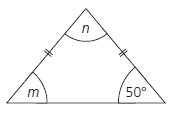 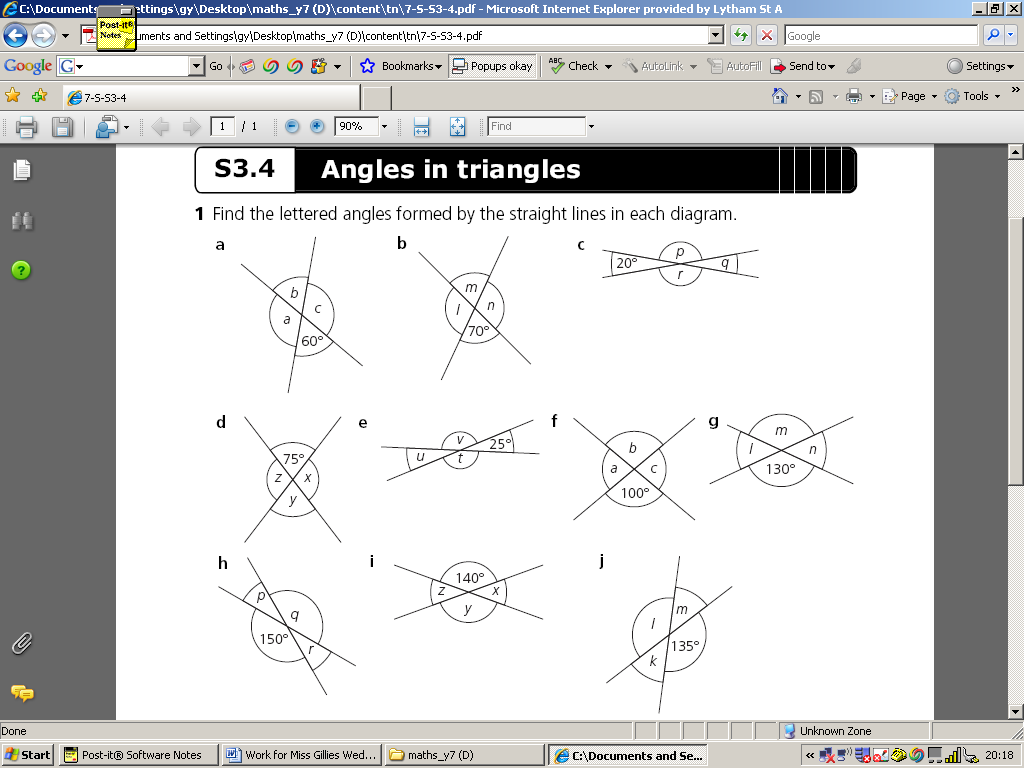 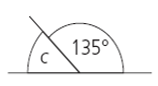 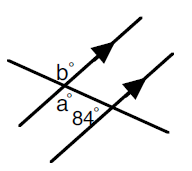 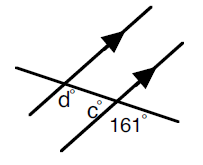 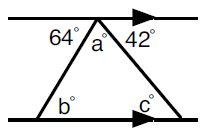 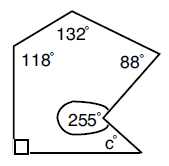 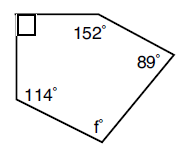 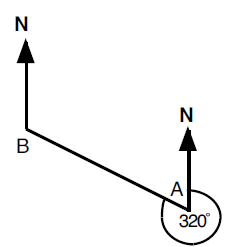 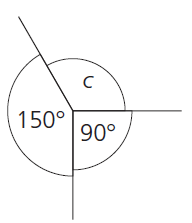 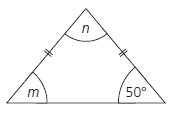 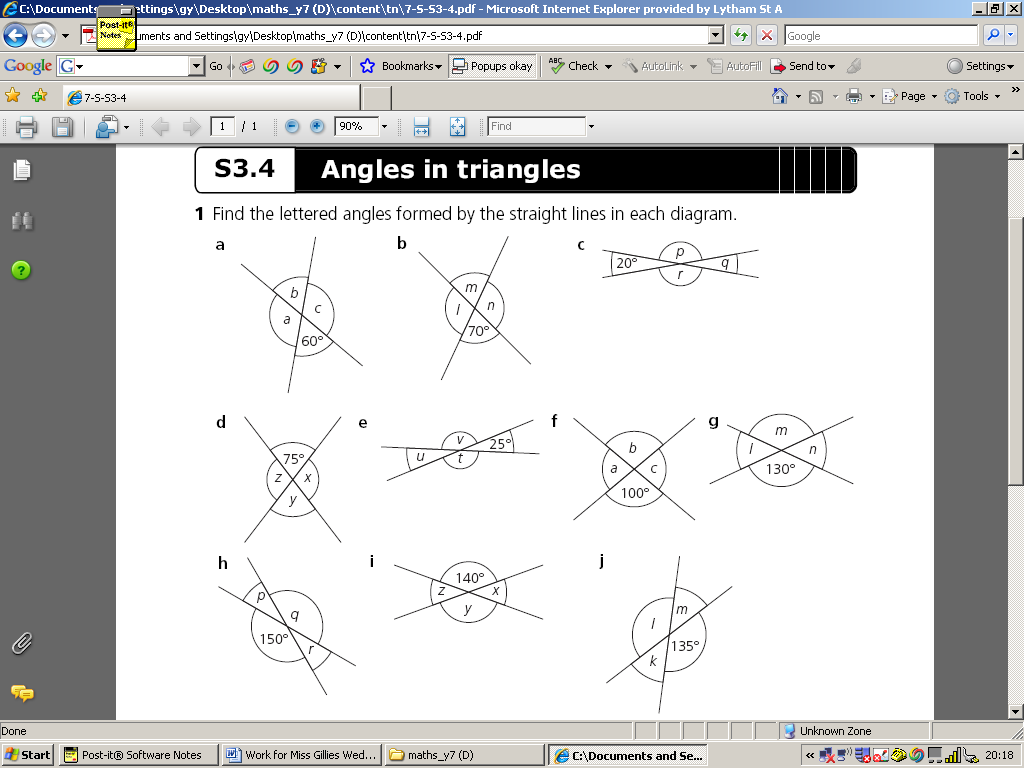 a = 120°
b = 60°
c = 120°
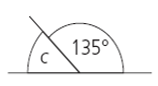 c = 45°
c = 120°
m = 50°
n = 80°
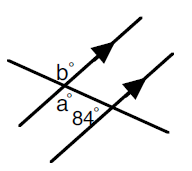 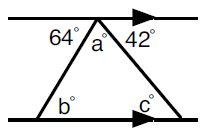 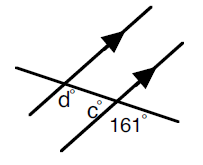 c = 19°
d = 161°
a = 96°
b = 96°
a = 74°
c = 42°
b = 64°
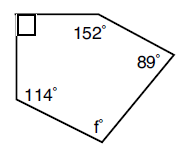 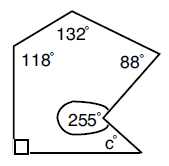 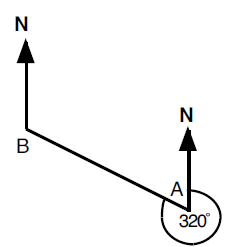 a) 320°
b) 140°
c = 37°
f = 95°
b
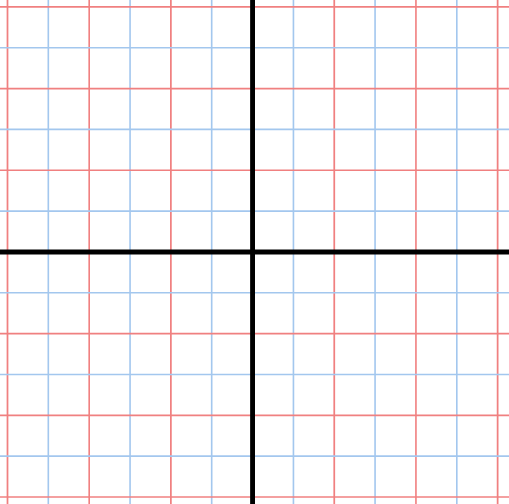 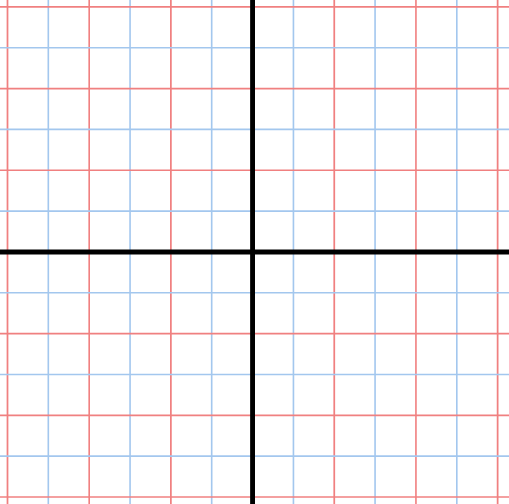 a
b
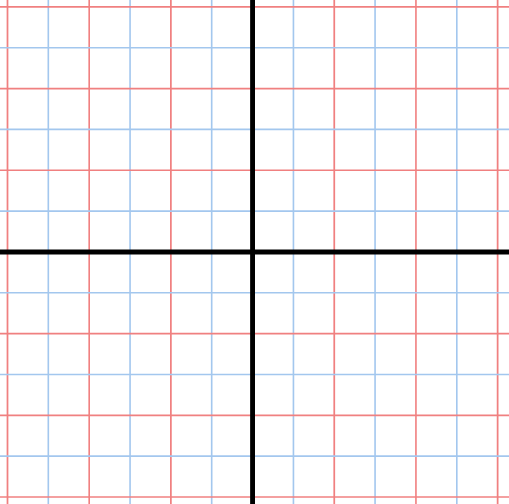 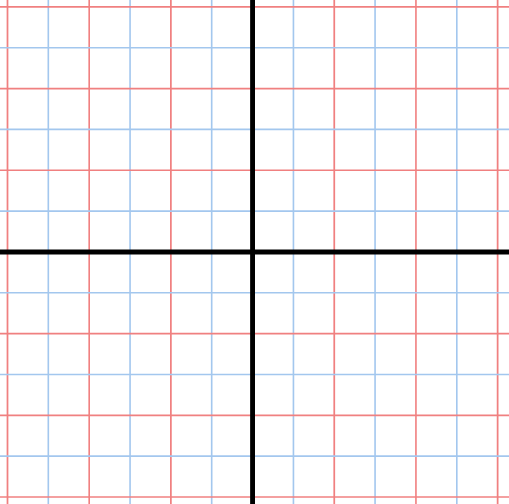 y = -1
x = 3
y = 2
a
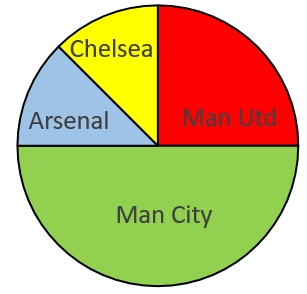 10
8
6
4
2
0
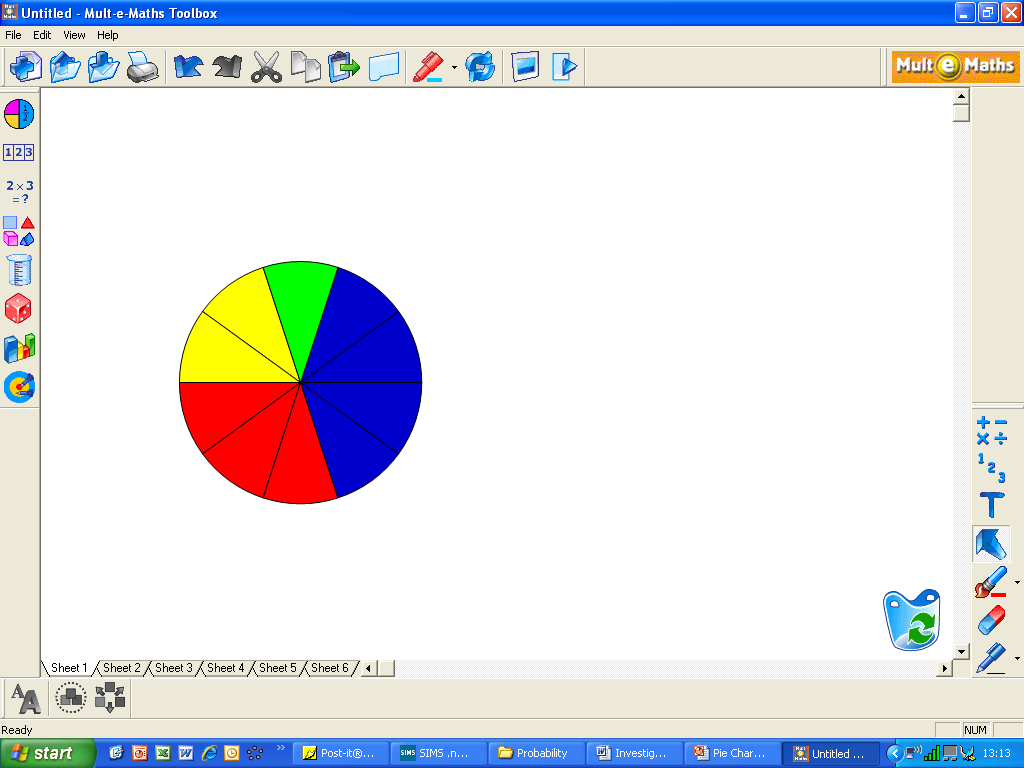 frequency
7
8
9
10
age
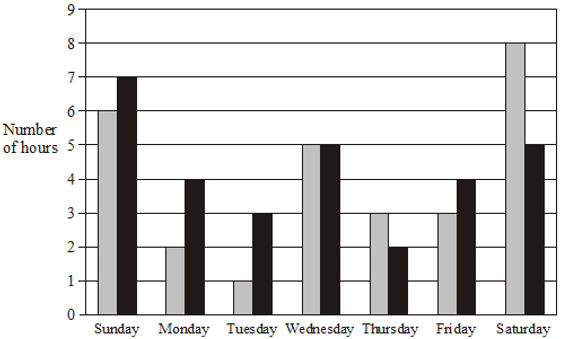 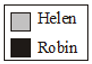 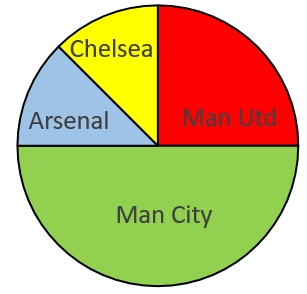 10
8
6
4
2
0
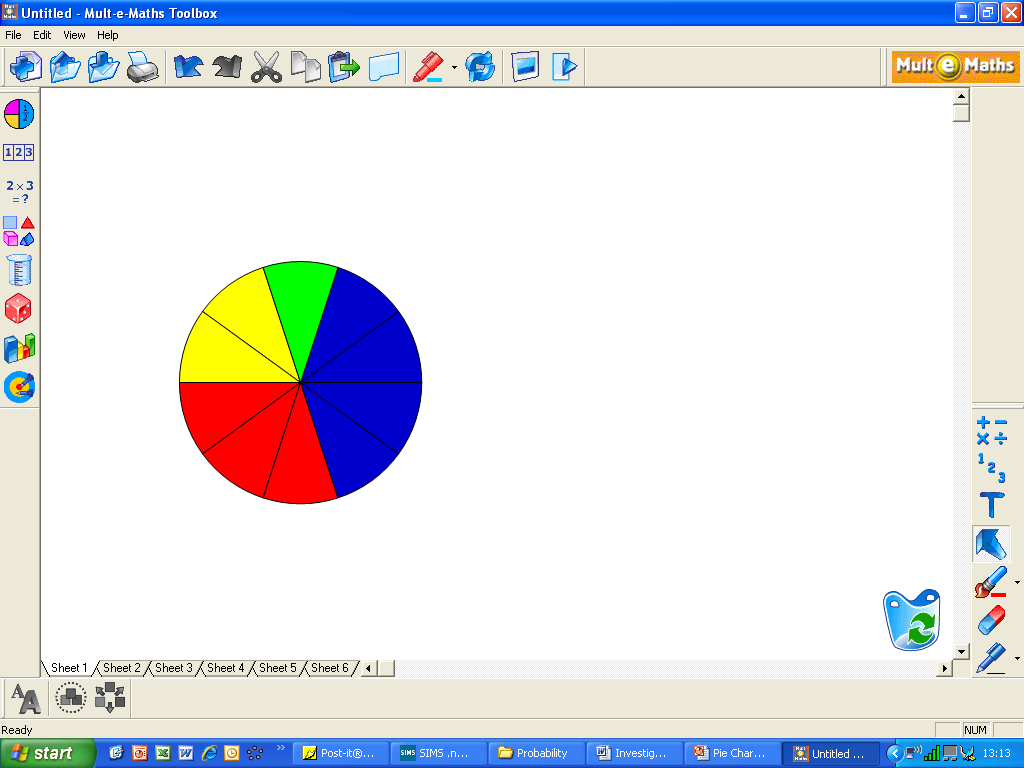 frequency
7
8
9
10
age
8
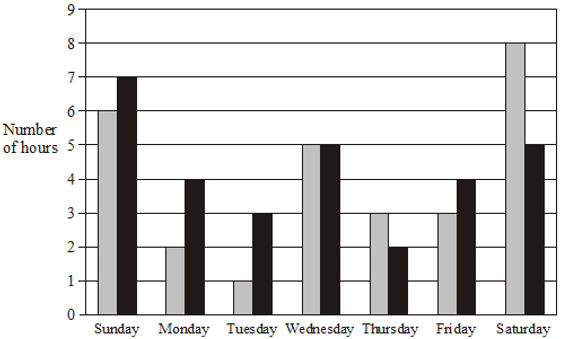 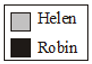 Wed
4
28